Урок литературного            чтения
2 класс
Король на корону копейки копил,Да вместо короны корову купил.А этот король на корову копил,Да вместо коровы корону купил.
Он некрасив, но у него доброе сердце, и плавает он не хуже, смею даже сказать – лучше других. Я думаю, что он вырастет, похорошеет или станет со временем поменьше.
У него огромные залы, а ходит он в чудесной бархатной шубке. Беда только, что он слеп.
Он восседал в своём золочёном кресле, читал – читал и поминутно кивал головой – ему очень приятно было читать похвалы своей столице, дворцу и саду.
Лучше всех был молодой принц с большими чёрными глазами. Ему, наверное, было не больше шестнадцати лет; в тот день праздновалось его рождение, оттого на корабле и шло такое веселье.
1805 -1875
Город Оденсе в Дании на острове Фюн
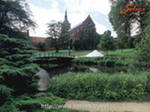 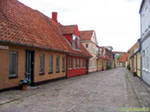 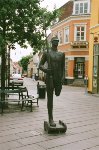 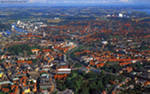 Сказка  - ложь, да в ней намёк, добрым молодцам урок.